PARTNERSHIPS I COLLABORATIVE CO-CREATION
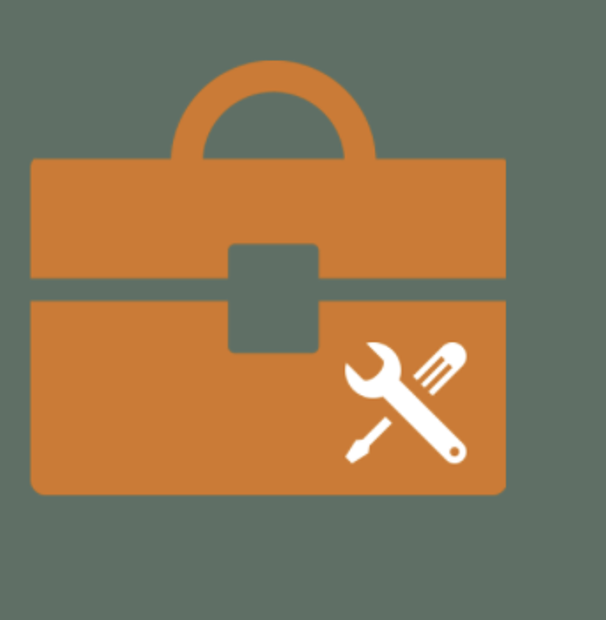 MODULE 3 
WORKBOOK
CLICK HERE FOR
EXAMPLES, TOOLS & TEMPLATES

Value chain tools & examples
www.sbcm-certificate.com/value-chain

Supply chain management
www.sbcm-certificate.com/supply-chain-management
EXERCISE #1
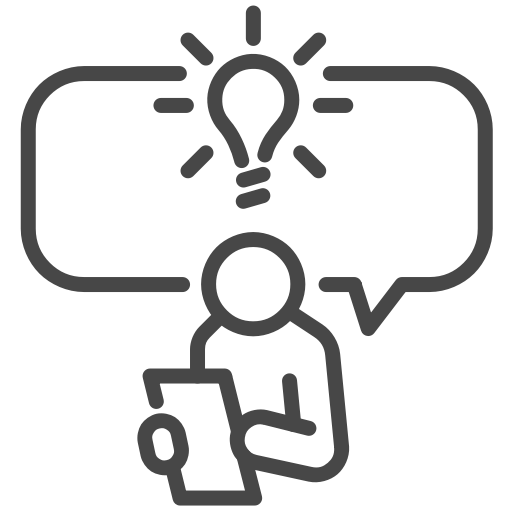 Which business & CSR-related risks can you identify in your company’s value chain?

Which business & CSR-related opportunities can you identify in your company’s value chain?

How could these risks & opportunities be addressed in your procurement principles and choice of suppliers?

Which stakeholders could you possibly collaborate with to address risks and/or opportunities?
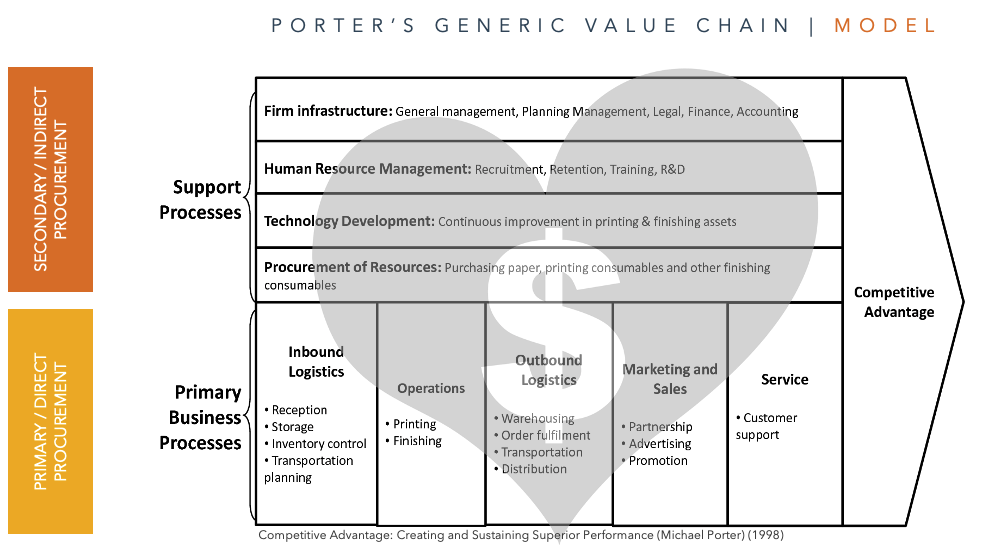 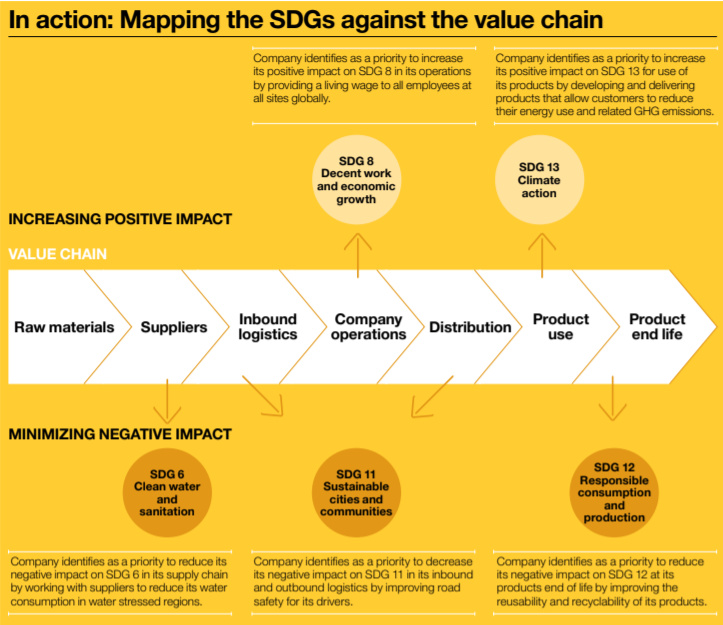 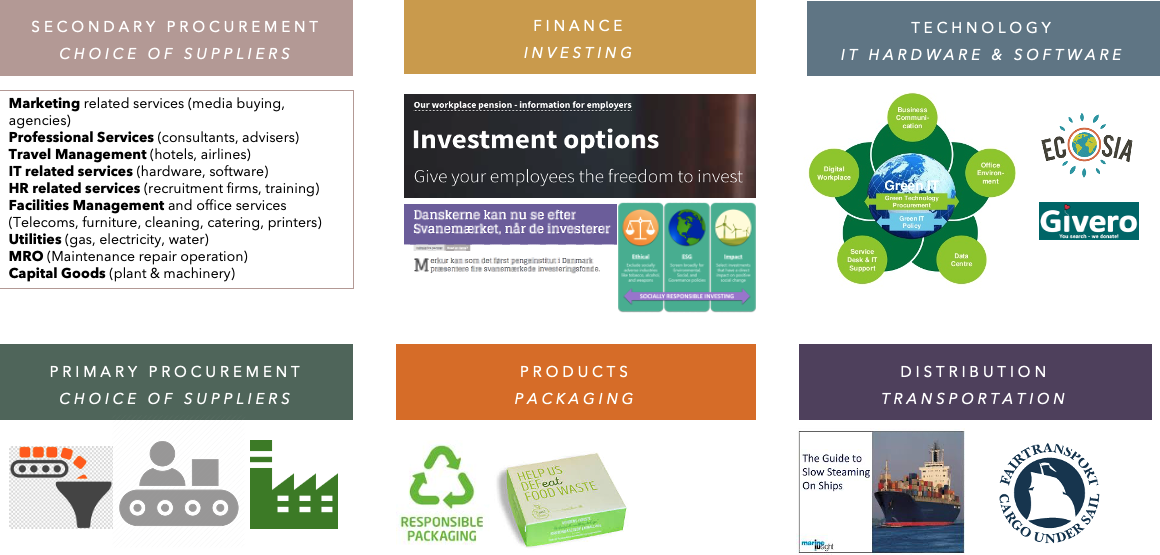 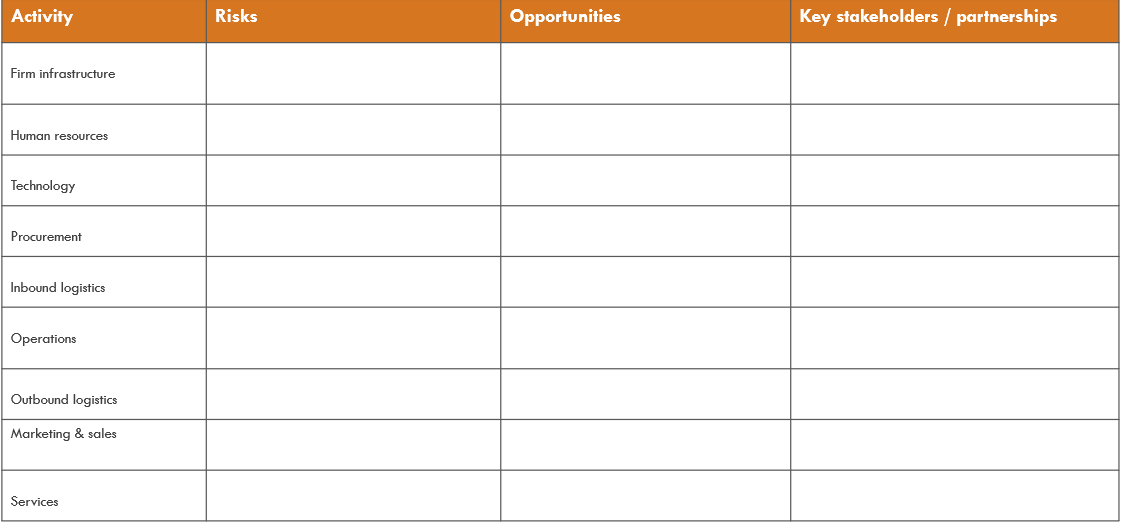 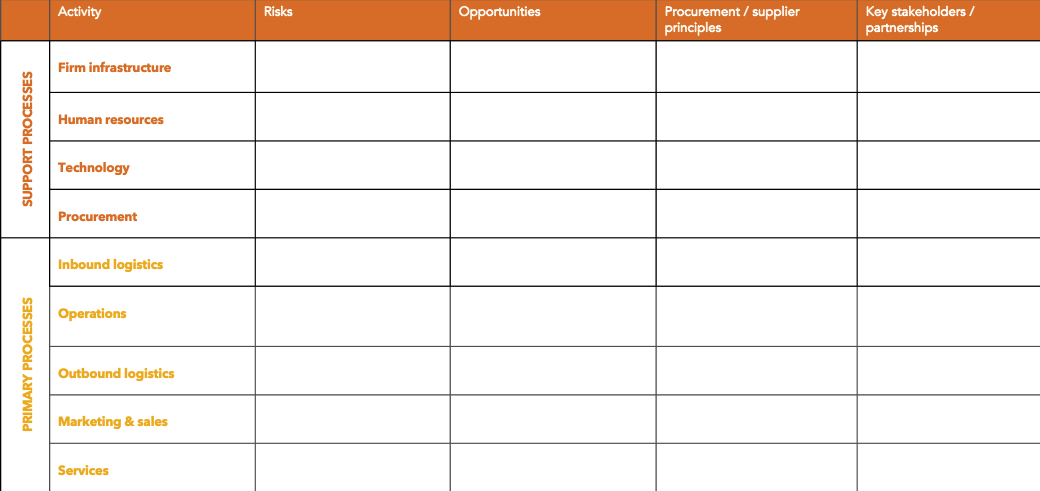 INPUT FOR EXAM PAPER / ACTION PAPER 4A + 8A
KLIK HER FOR
ADGANG TIL
TOOLS & TEMPLATES

Value chain tools & examples
www.sbcm-certificate.com/value-chain

Procurement 
www.sbcm-certificate.com/value-chain
 
Supply chain management
www.sbcm-certificate.com/supply-chain-management
DK
OPGAVE 1
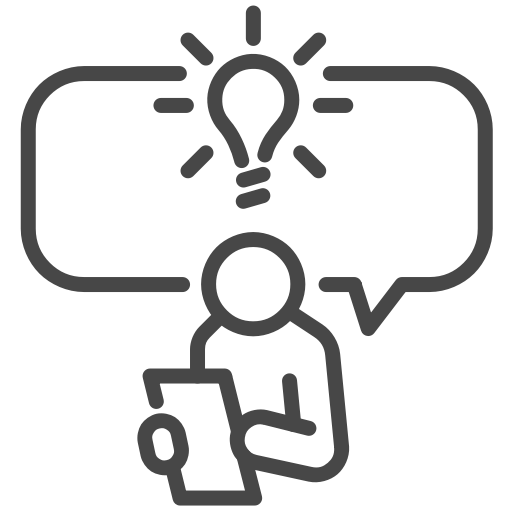 Hvilke forretnings- og CSR-relaterede risici er der i din virksomheds værdikæde?
Hvilke forretnings- og CSR-relaterede (udviklings)muligheder er der i din virksomheds værdikæde?

(Hvordan) kunne det eventuelt afspejles i jeres indkøbspolitikker / valg af leverandører?

Hvilke interessenter i virksomhedens værdikæde kunne I eventuelt samarbejde med?
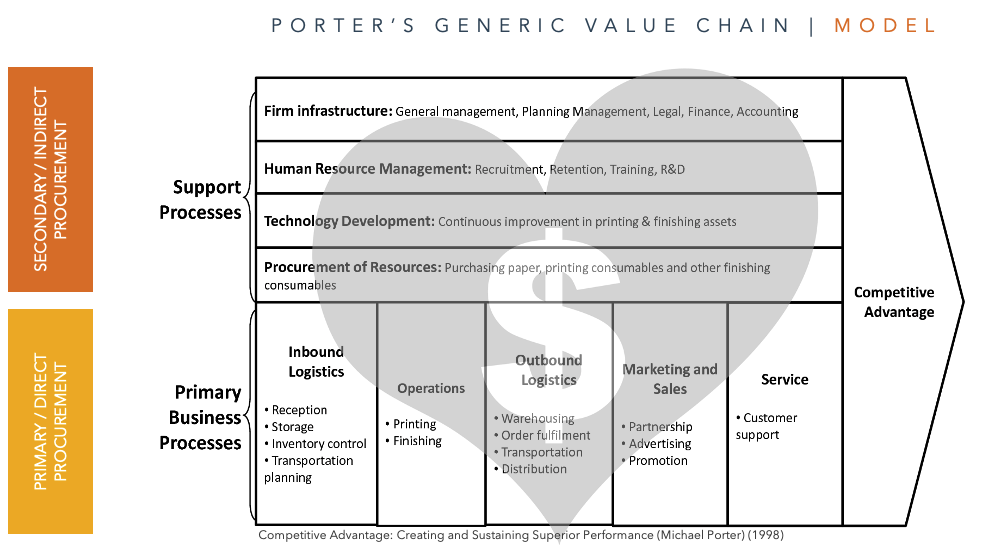 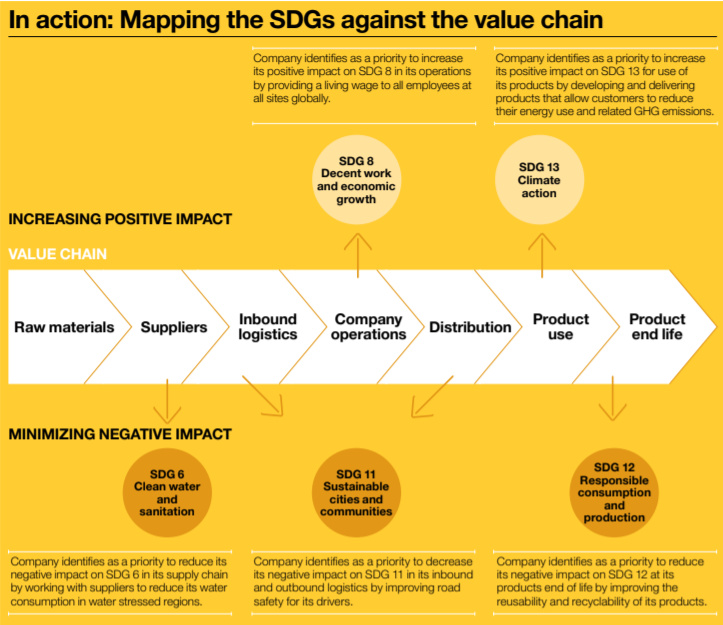 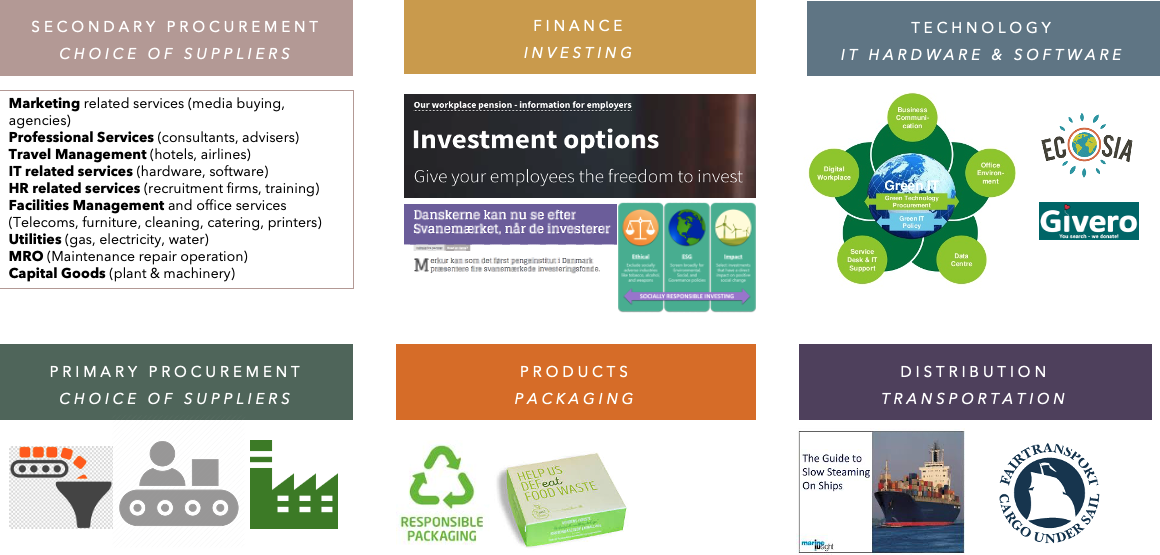 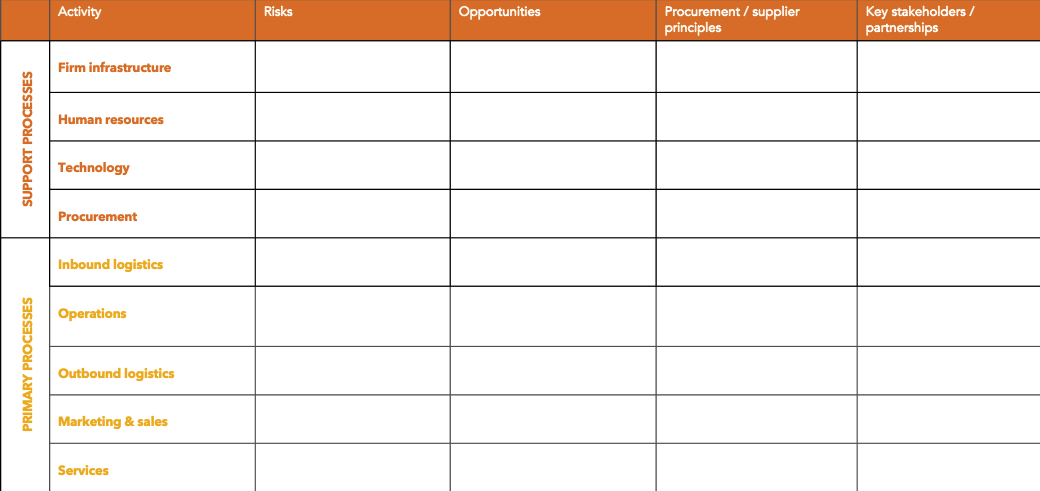 INPUT TIL EKSAMENSOPGAVE 4A + 8A
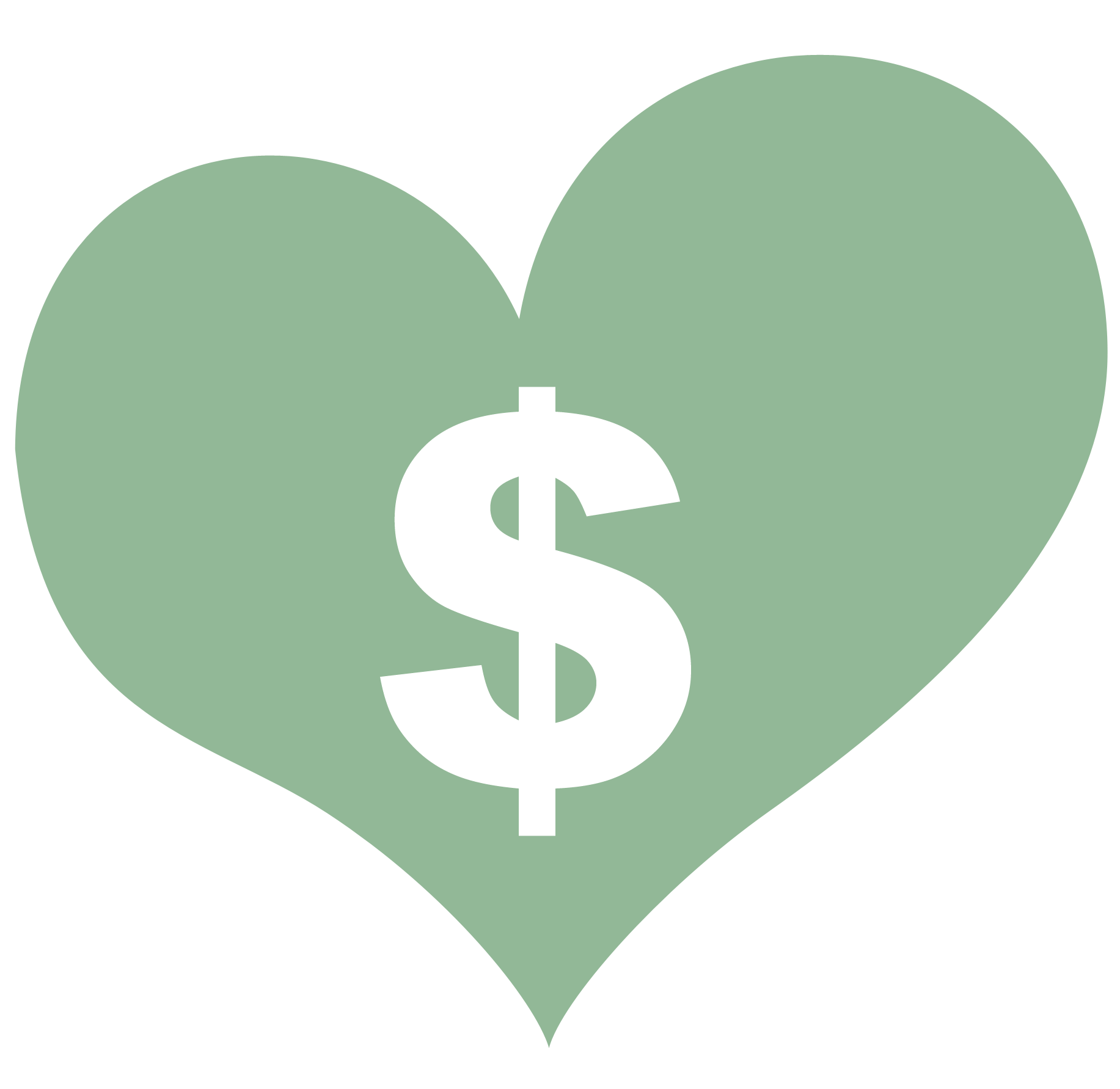 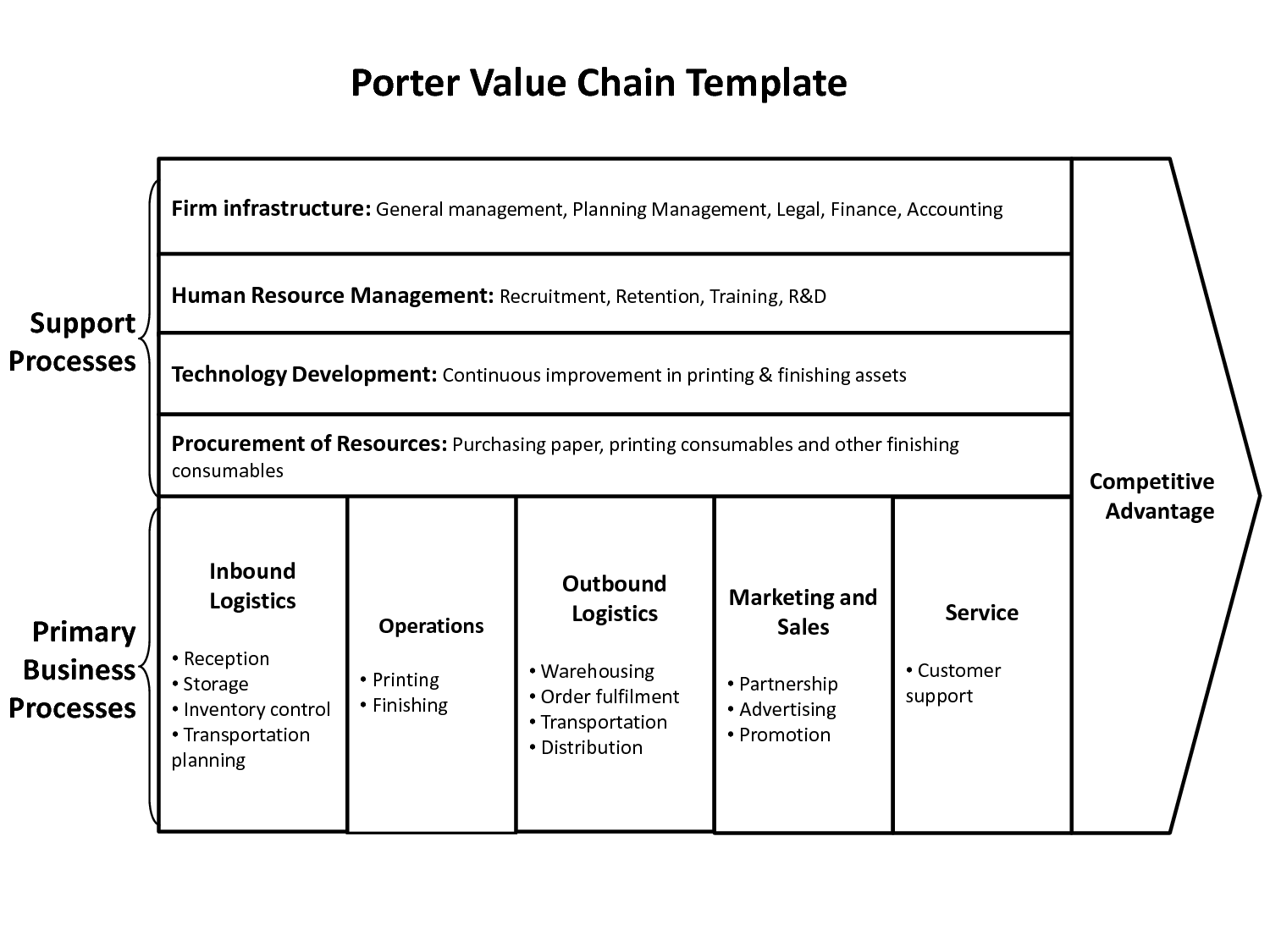 PORTER’S GENERIC VALUE CHAIN | MODEL
SECONDARY / INDIRECT PROCUREMENT
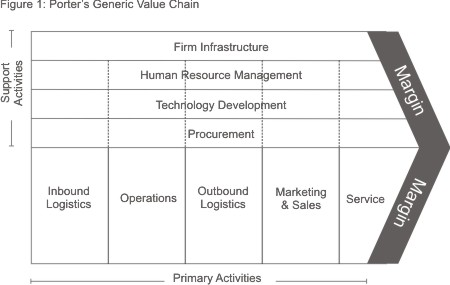 PRIMARY / DIRECT PROCUREMENT
Competitive Advantage: Creating and Sustaining Superior Performance (Michael Porter) (1998)
CIRCULAR AND VALUESBASED VALUE CHAIN ALLIANCES I MODEL
Hvor har vi et negativt aftryk idag? Hvor har vi et positivt?
Hvor kan vi opnå besparelser? Hvordan kan vi skabe forbedringer? 
Hvem kan vi gøre det sammen med?
Company infrastructure
Human resources
SUPPORT ACTIVITIES
Business value
Product- and technology development
VALUE
ALLIANCES
Procurement / supplies
Inbound logistics
Outbound logistics
Marketing
& sales
PRIMARY 
ACTIVITIES
Service
after sales
Production  Operations
Societal value
Subcontractors
Distributors
Customers
Suppliers
Company
Values-based value chain alliances. TANIA ELLIS – The Social Business Company®
VALUE CHAIN ANALYSIS | TEMPLATE
6
CLICK HERE FOR
EXAMPLES, TOOLS & TEMPLATES

Sustainability partnerships

www.sbcm-certificate.com/partnerships
EXERCISE #2
Which (3) key stakeholders could you collaborate with? (review your Module 1 exercise #4 & #5)[Hvilke (3) interessenter kunne det give mening for jer at samarbejde med? Tag afsæt i din besvarelse af Modul 1 opgave #4 & #5]

What should be the purpose of your alliance? (think of (S)ROIs/shared value impacts)[Hvad skulle formålet med samarbejdet være? (tænk i gevinster/værdi)]

3.   What could you contribute with?       [Hvad kunne I bidrage med i samarbejdet? (tænk i mere end penge)]
4. What could your stakeholder(s) contribute with?     [Hvad kunne interessenten bidrage med i samarbejdet? (tænk i forretningsfordele)]
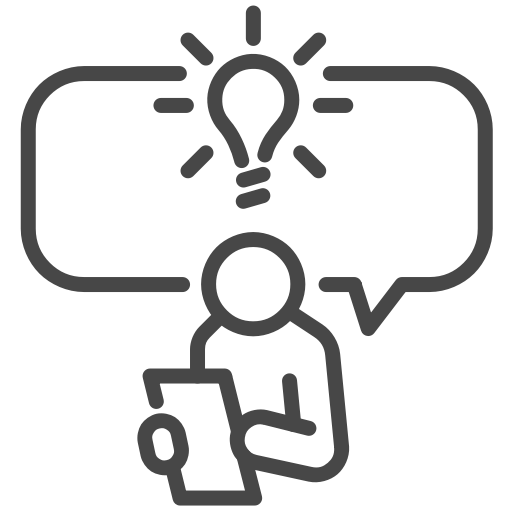 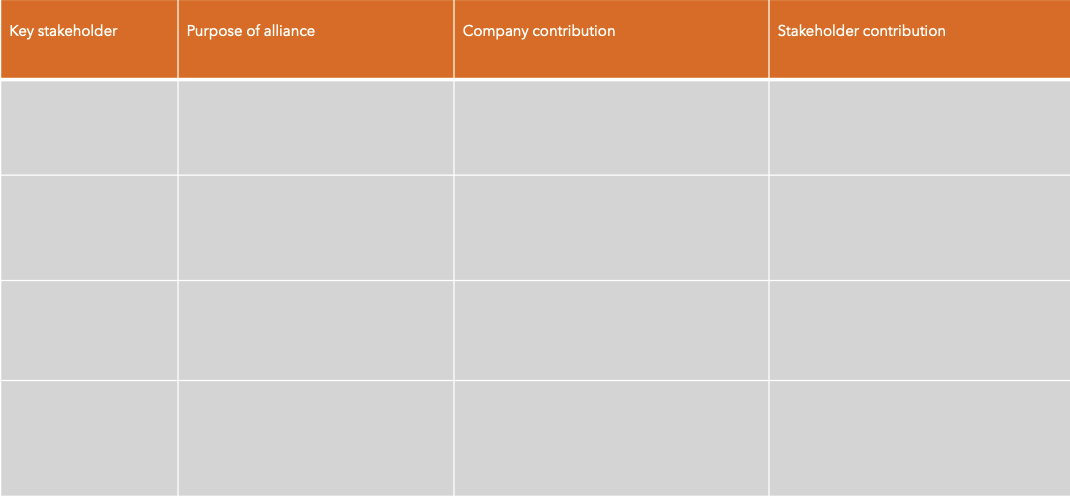 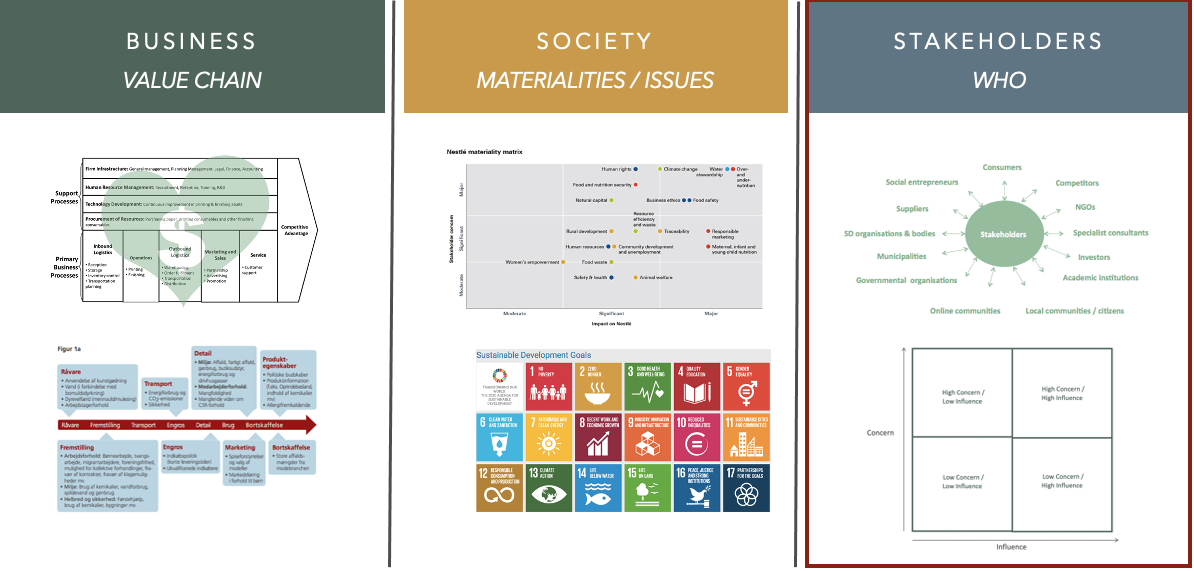 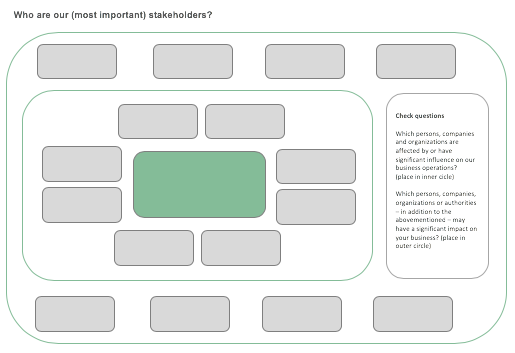 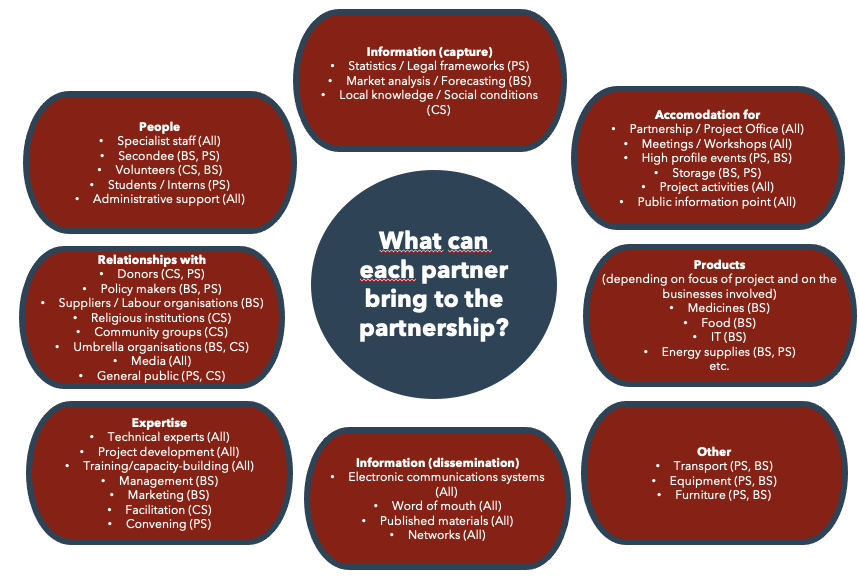 INPUT FOR EXAM PAPER / ACTION PAPER 8AB
PARTNERSHIP PURPOSE-CONTRIBUTION | TEMPLATE
Purpose-Contribution Partnership table. TANIA ELLIS – The Social Business Company®
DK
FORMÅL-BIDRAG PARTNERTABEL | SKABELON
Formål-Bidrag Partnertabel. TANIA ELLIS – The Social Business Company®
CLICK HERE FOR
EXAMPLES, TOOLS & TEMPLATES

Consumer engagement (B2C)
www.sbcm-certificate.com/consumer-engagement

Sustainability and sales (B2B, B2G)
www.sbcm-certificate.com/sustainability-sales
EXERCISE #3
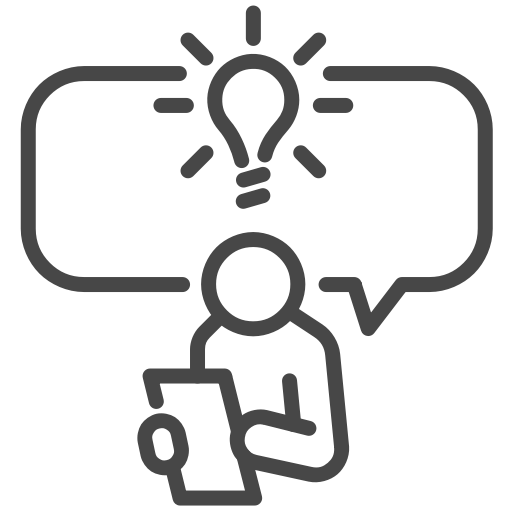 What does your company already do to engage its customers in its sustainability efforts?[Hvad gør I allerede i din virksomhed for at engagere jeres kunder?]

What (more) could done – and what should the purpose of engaging customers?[Hvad kunne I (mere) gøre fremover – og hvad skulle formålet være med at engagere dem?]

How could you link or reinforce your sustainability & sales efforts?[Hvordan kobler I / kunne I koble jeres CSR-indsats til salgsfunktionen?]
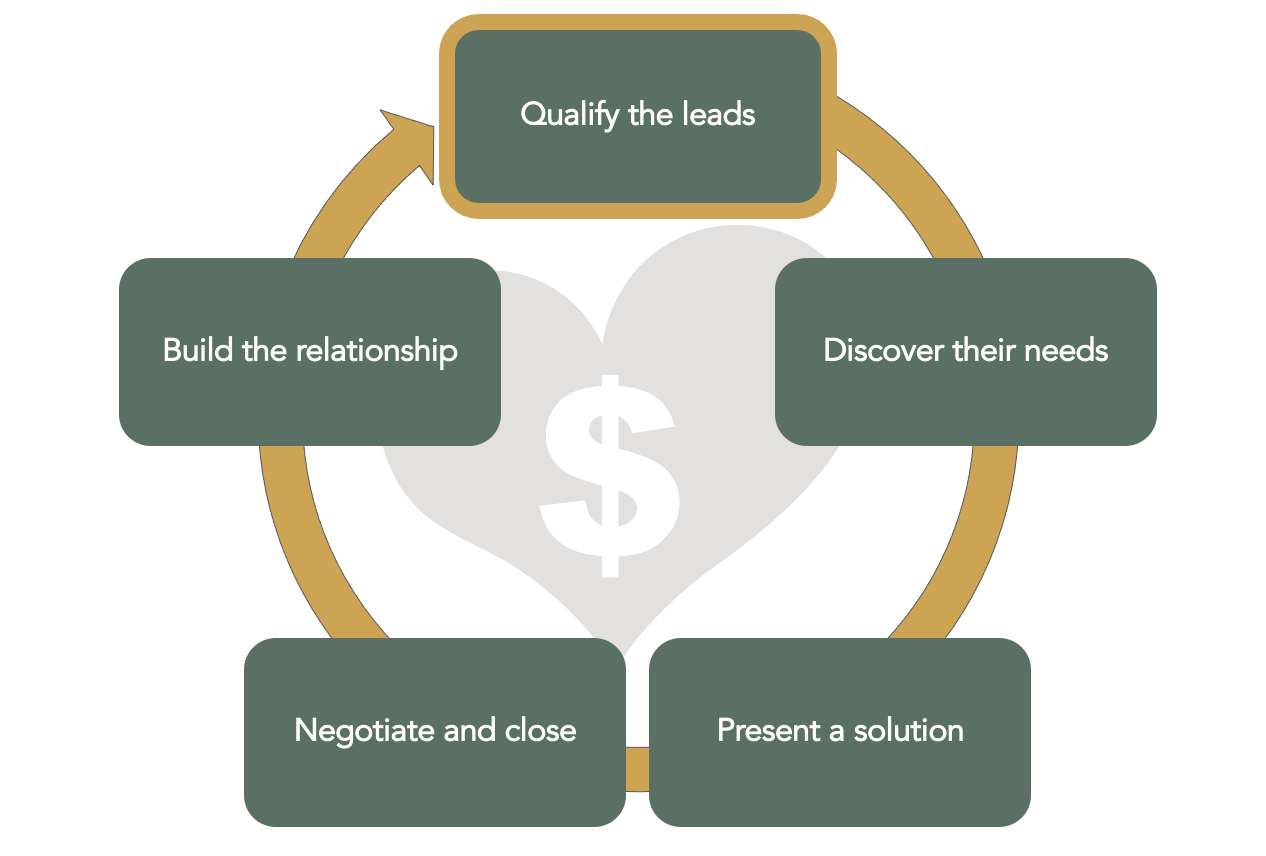 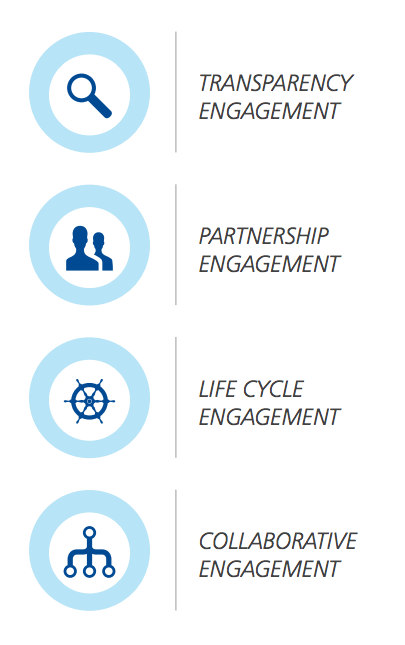 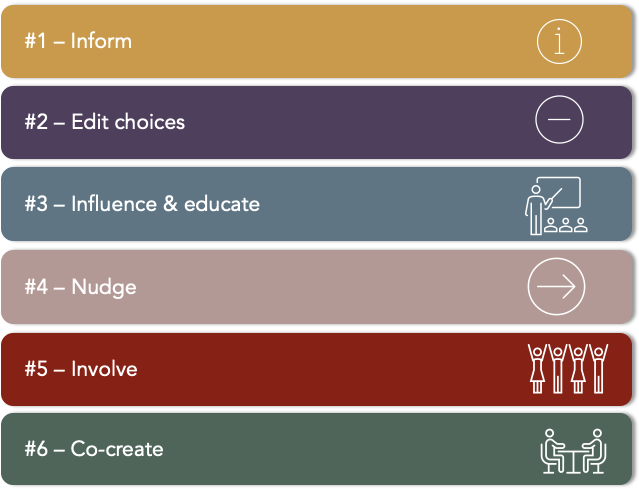 INPUT FOR EXAM PAPER / ACTION PAPER 8AB
SUSTAINABLE CUSTOMER 
ENGAGEMENT 
PRINCIPLES 
| GUIDE
#1 – Inform
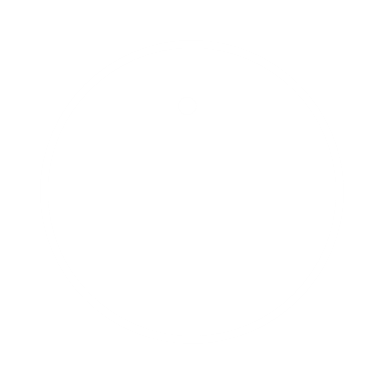 #2 – Edit choices
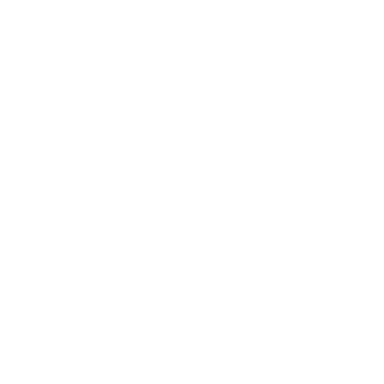 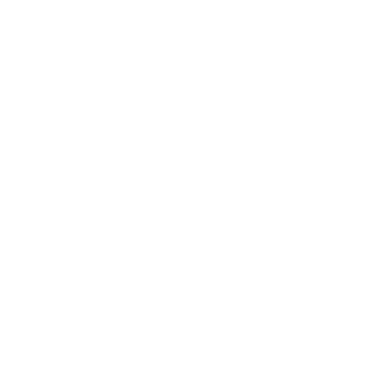 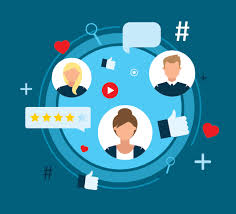 #3 – Influence & educate
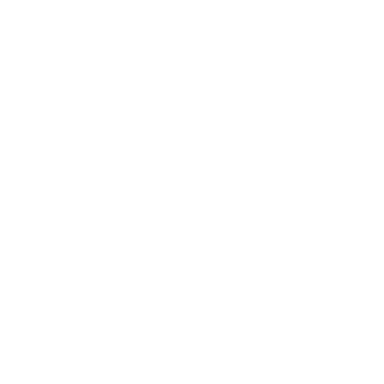 #4 – Nudge
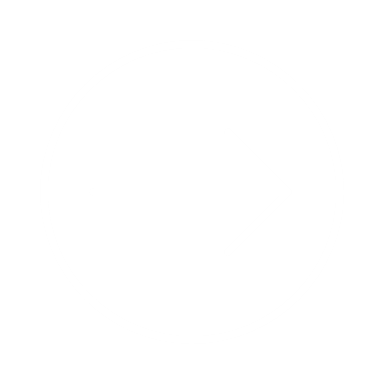 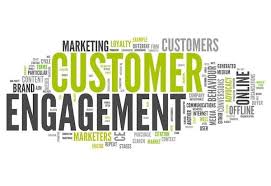 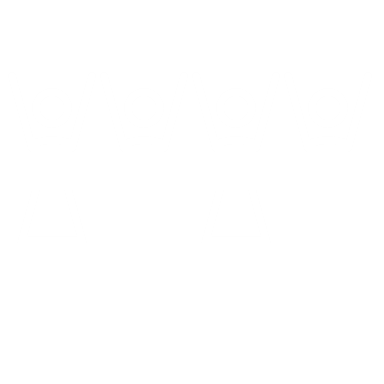 #5 – Involve
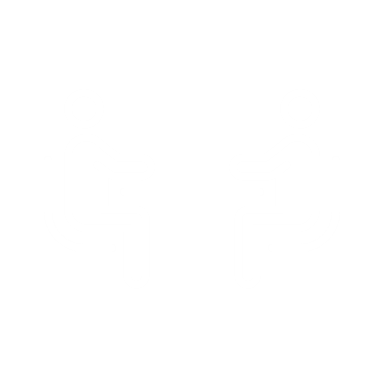 #6 – Co-create
SUSTAINABLE CUSTOMER 
ENGAGEMENT FRAMEWORKS | GUIDE
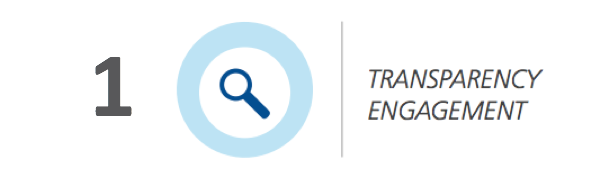 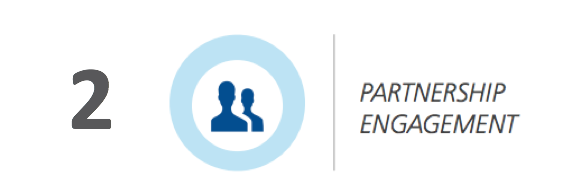 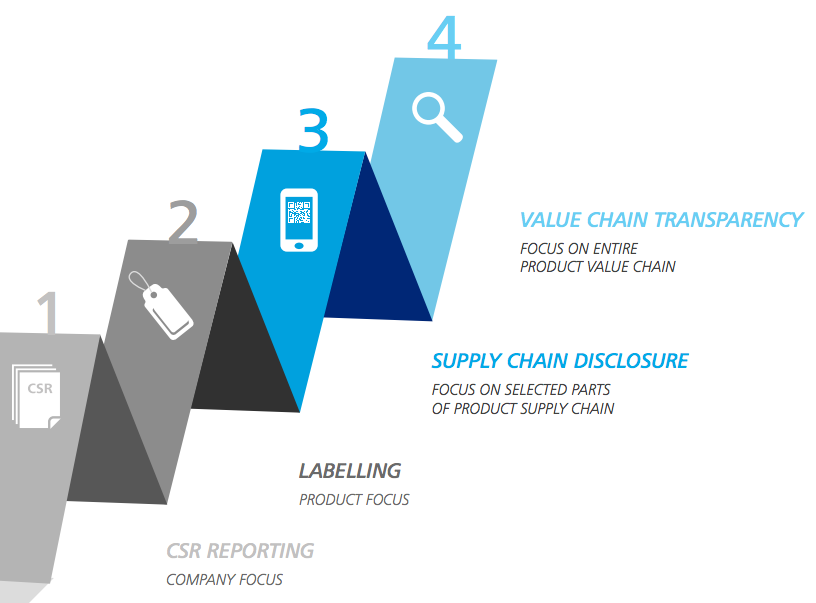 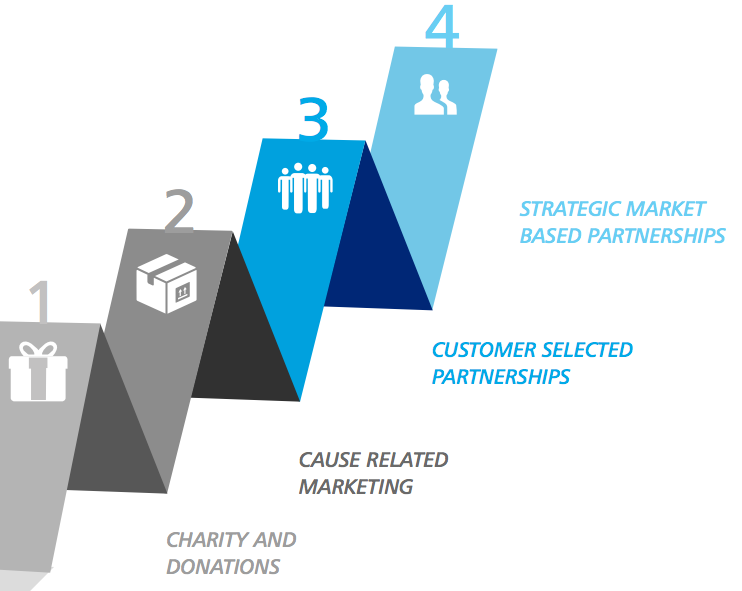 :
Accommodate customers’ needs

Increased capitalization on donations

Access to markets
Increased customer trust and loyalty

Increased accountability

Market differentiation
Value 
proposition
Value 
proposition
Make it Märkbar, Deloitte, 2014
SUSTAINABLE CUSTOMER 
ENGAGEMENT FRAMEWORKS | GUIDE
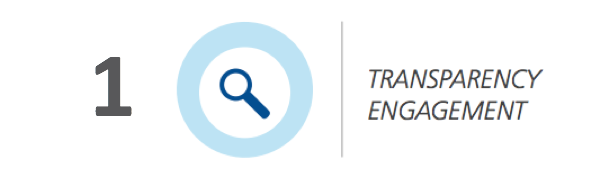 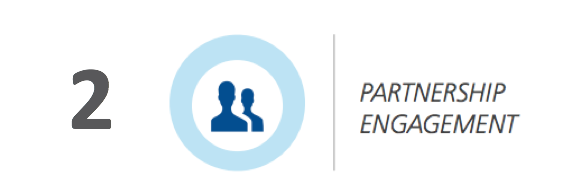 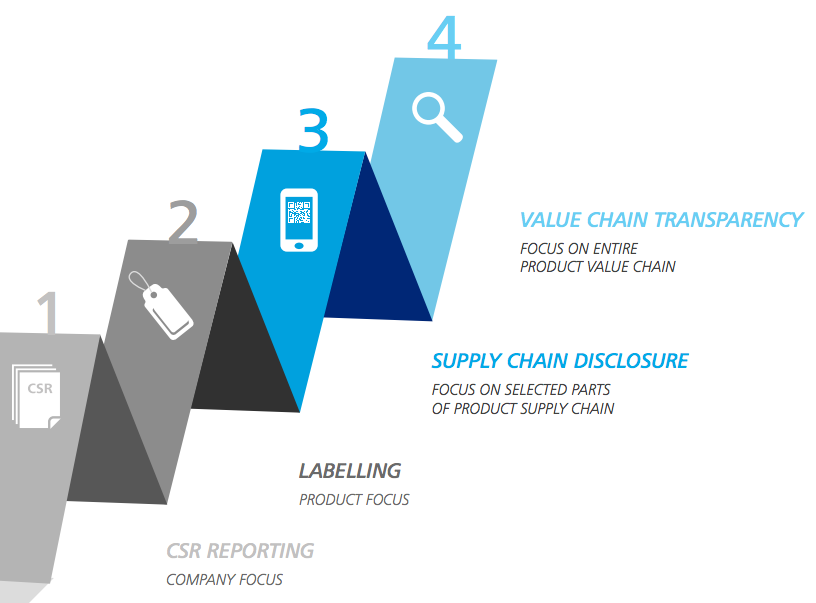 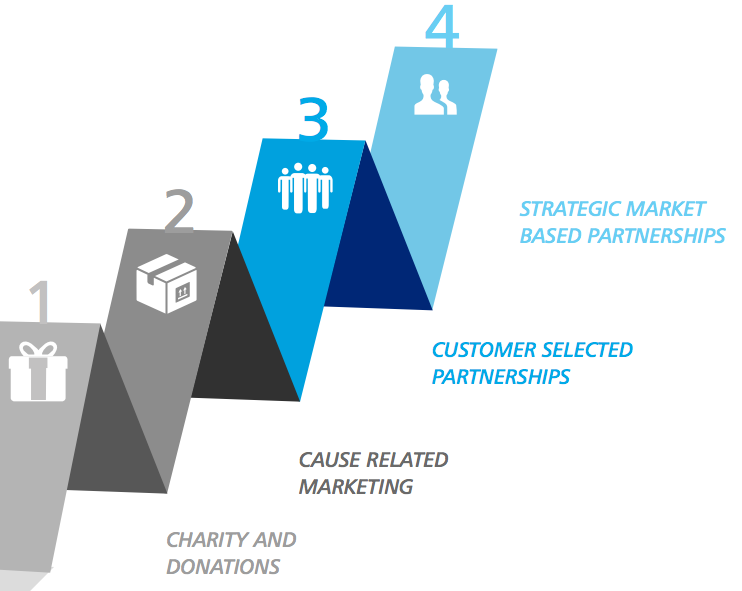 Re-sale of products (functions sales)

Pro-longed product value

Tailored products and services in collaboration with customers
Customer relations throughout product life cycle

 Resource optimization

Market differentiation
Value 
proposition
Value 
proposition
Make it Märkbar, Deloitte, 2014
THE SUSTAINABLE SALES PROCESS | GUIDE
#1 – Segment your customers
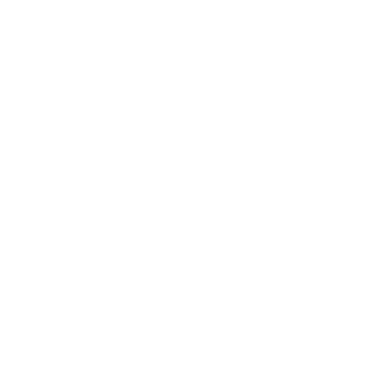 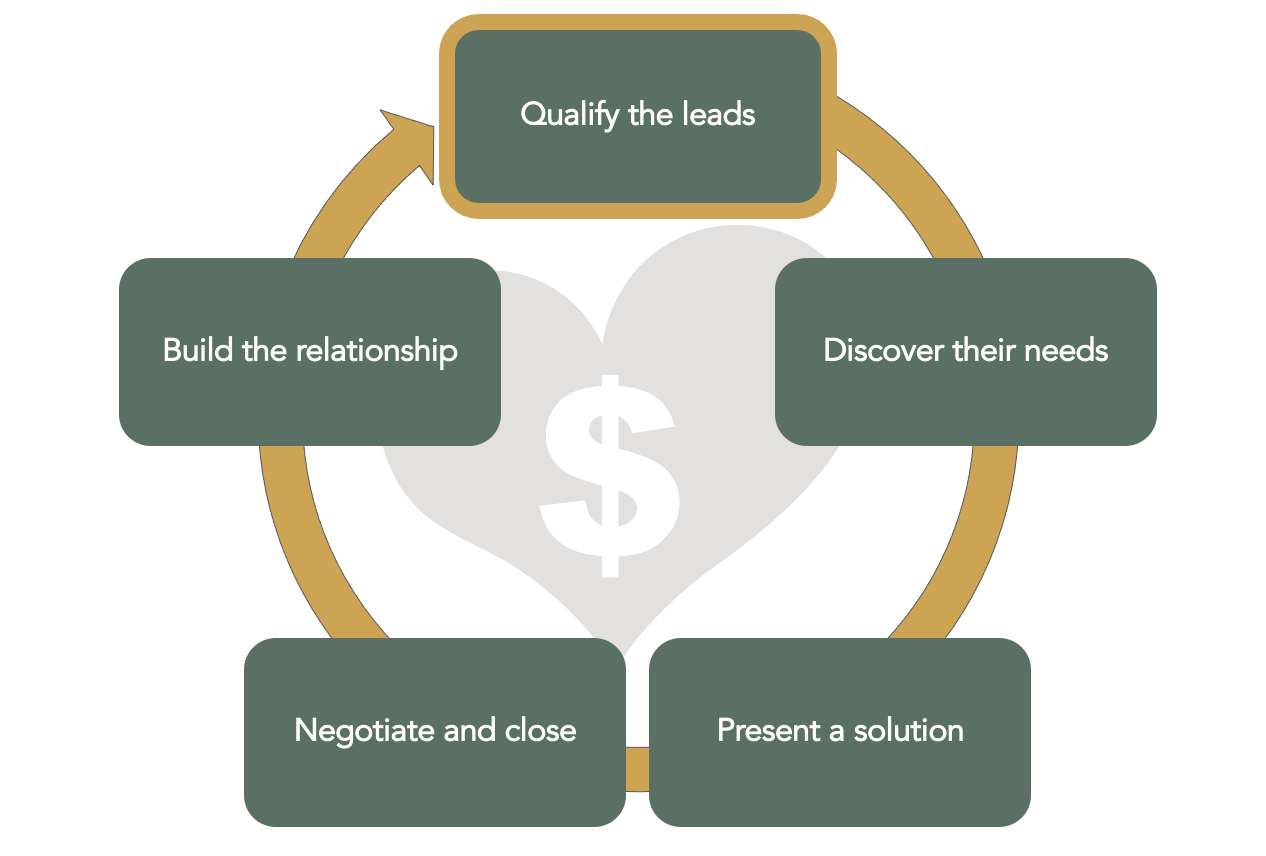 #2 – Understand your customer’s interests & needs
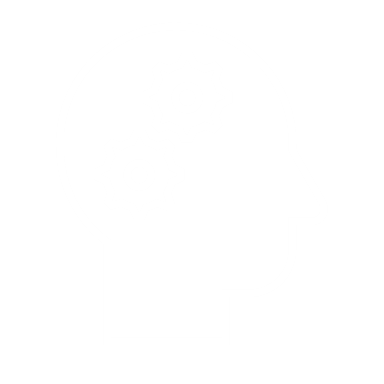 #3 – Relate your CSR efforts to your customer’s needs
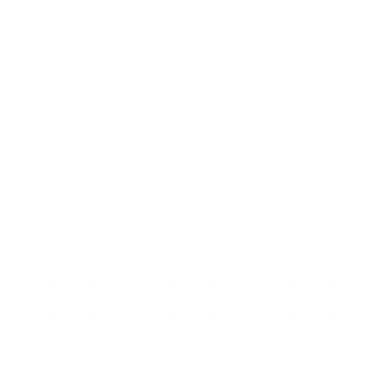 #4 – Build value creation & impact into rewards/bonuses
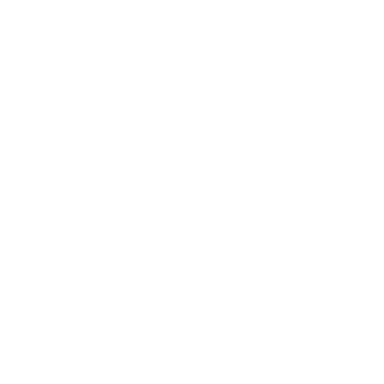 #5 – Invite customers to be part of joint CSR efforts
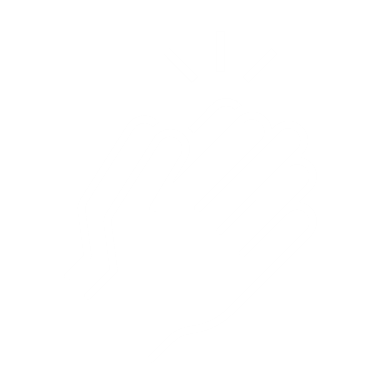 VALUE CREATING CUSTOMER
ALLIANCES I MODEL
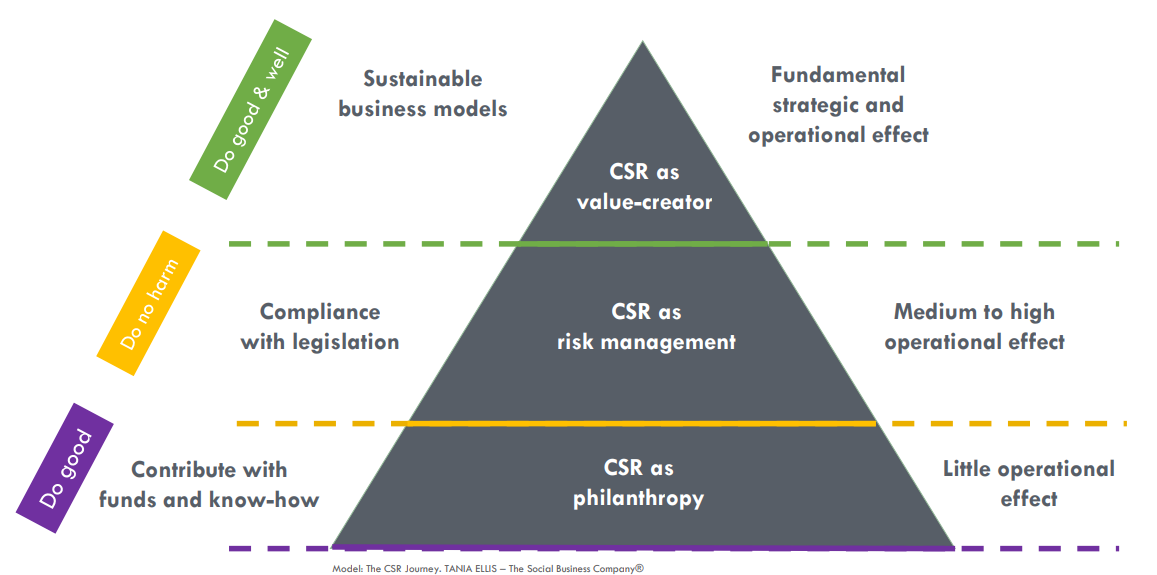 Business – How do we create a measurable gain for the customer?

Compliance – How do we help customers to follow the regulations and norms? 

Do Good – How do we help customers to do the right thing?
VÆRDISKABENDE KUNDEALLIANCER I GUIDE
DK
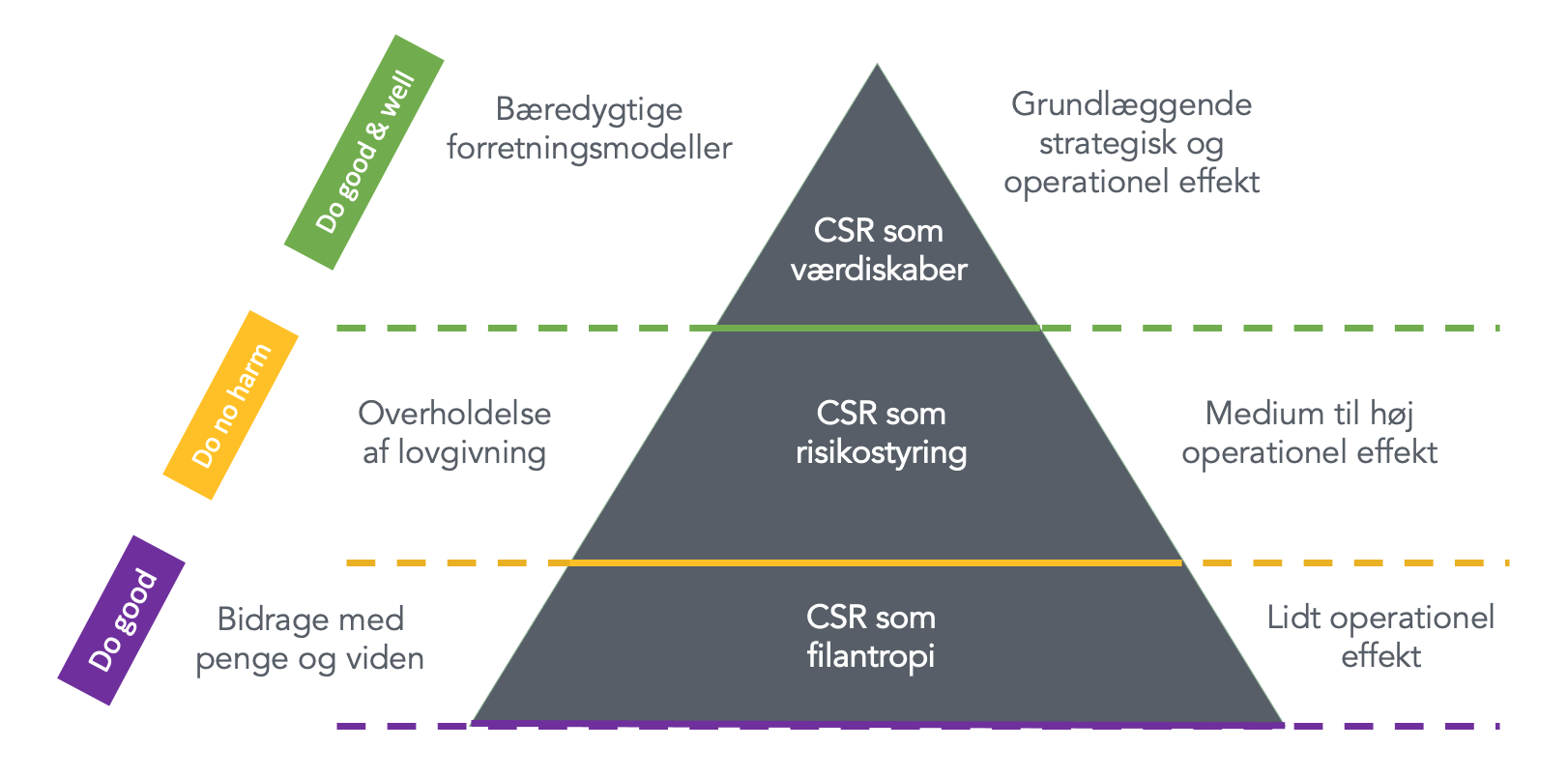 Business – Hvordan skaber vi en målelig gevinst for kunden?

Compliance – Hvordan hjælper vi kunden med at overholde regler og normer?

Do Good – Hvordan hjælper vi kunden med at gøre det gode?
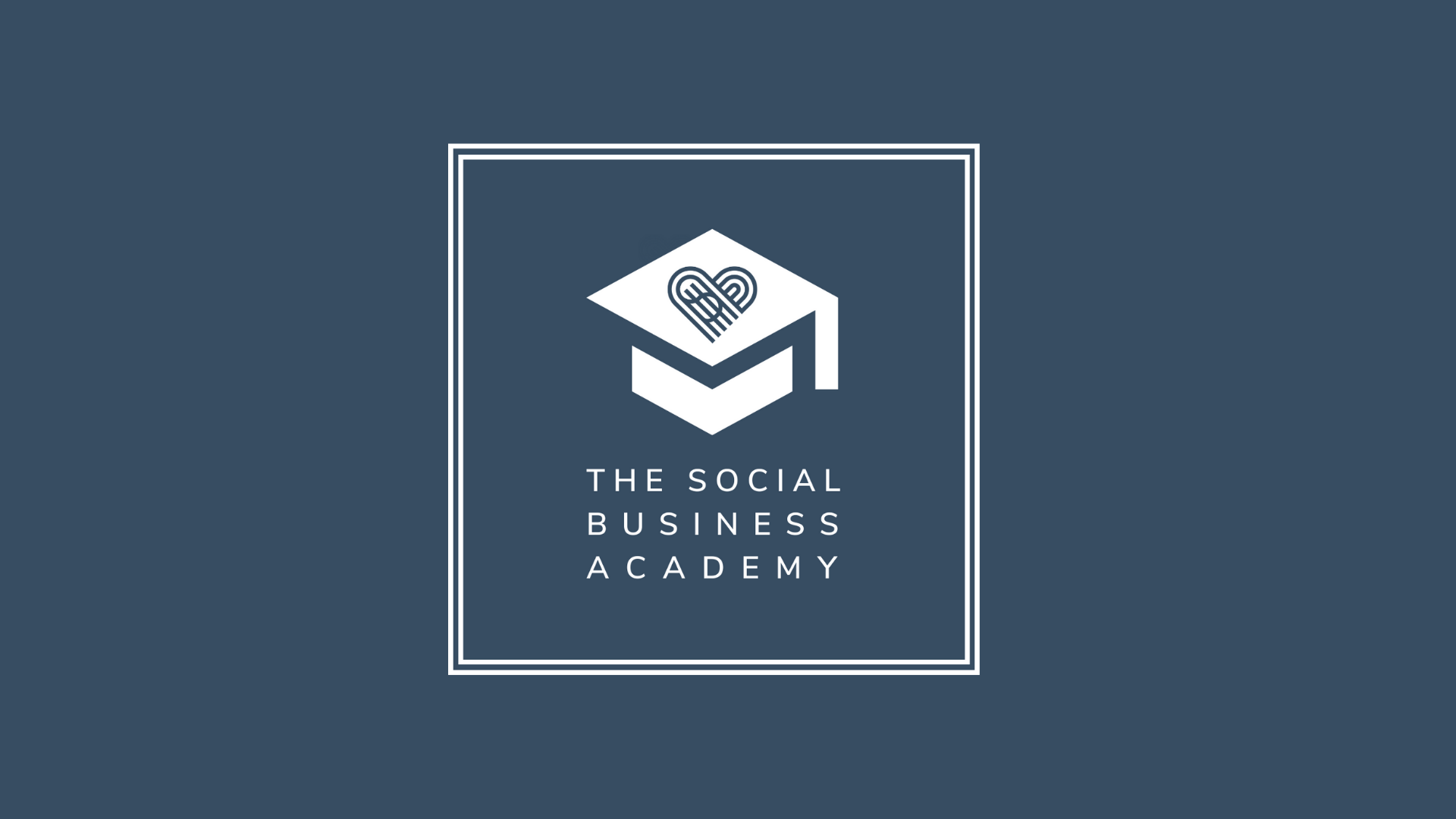 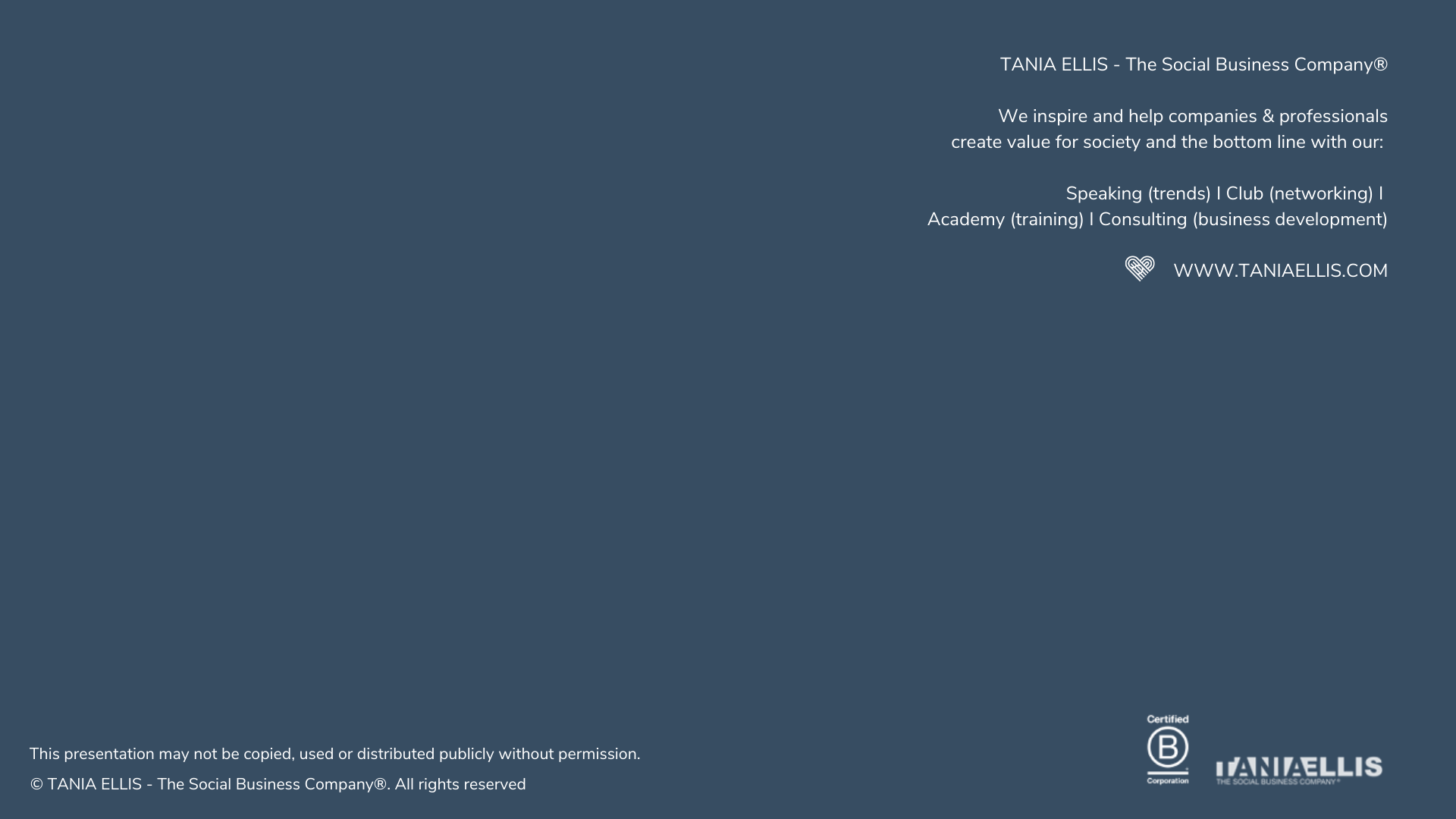 TANIA ELLIS - The Social Business Company®

We inspire and help companies & professionals
create value for society and the bottom line with our: 

Speaking (trends) I Club (networking) I 
Academy (training) I Consulting (business development)

WWW.TANIAELLIS.COM
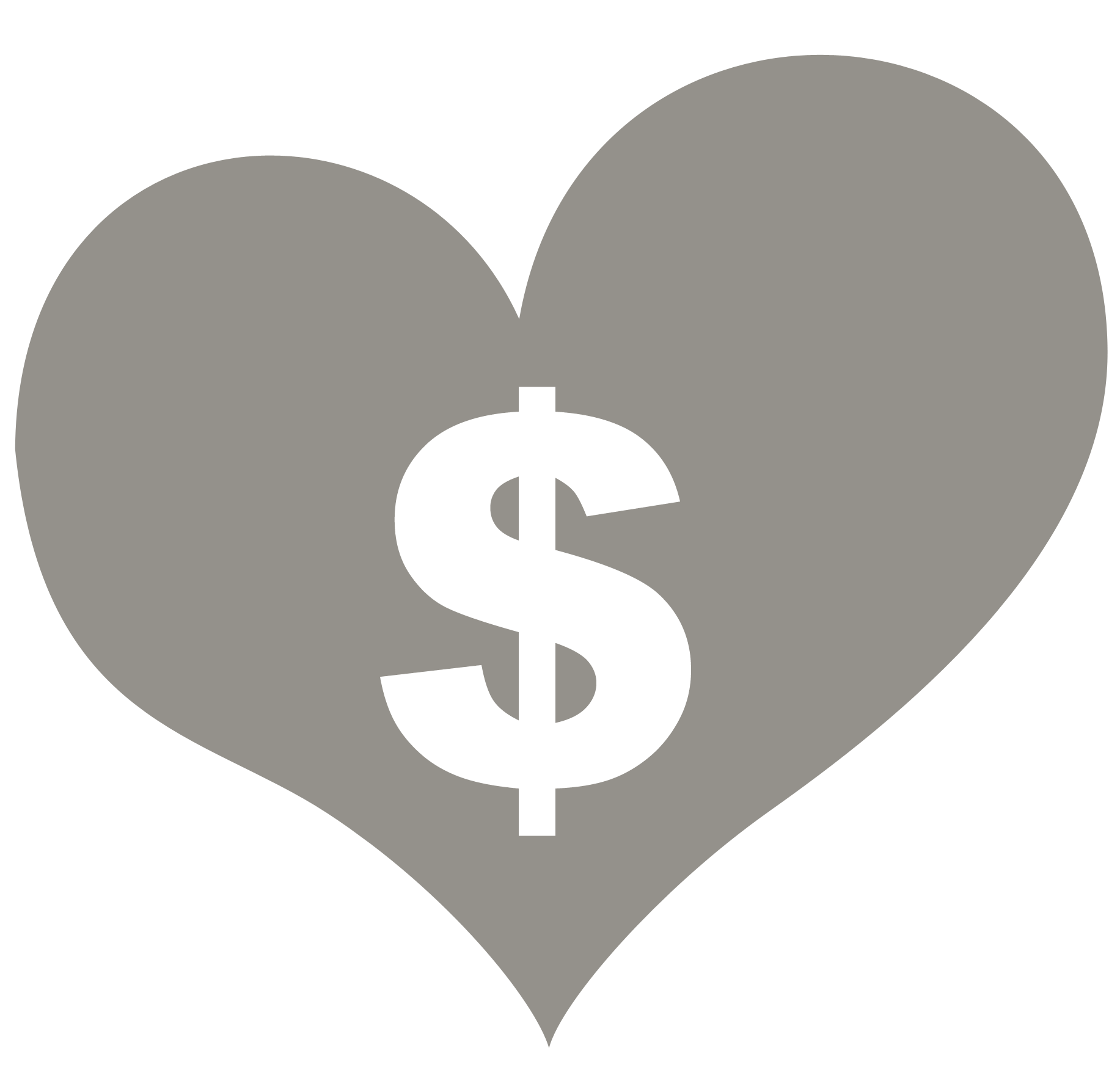 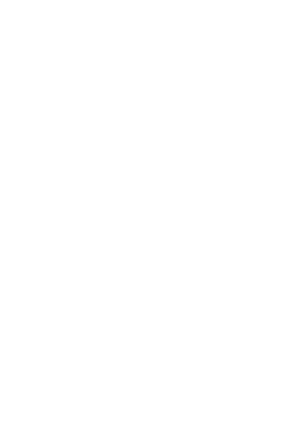 This presentation may not be copied, used or distributed publicly without permission.
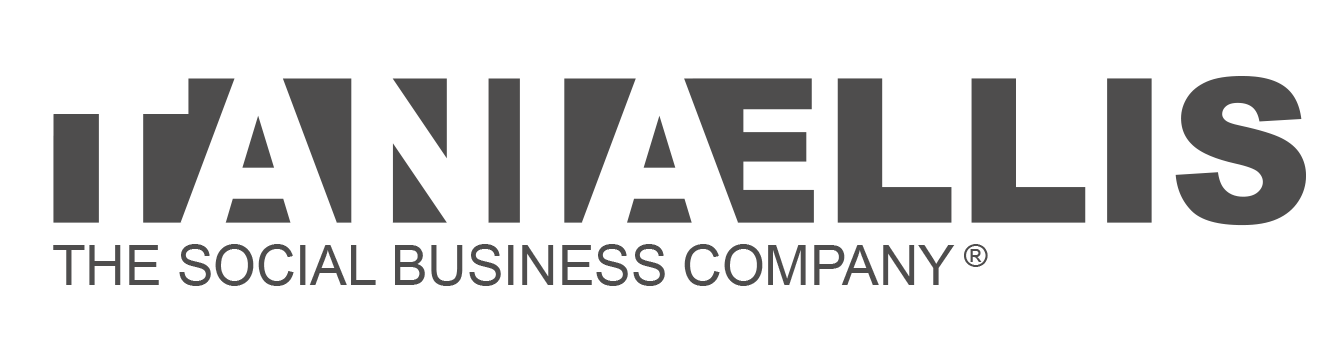 © TANIA ELLIS – The Social Business Company®. All rights reserved.